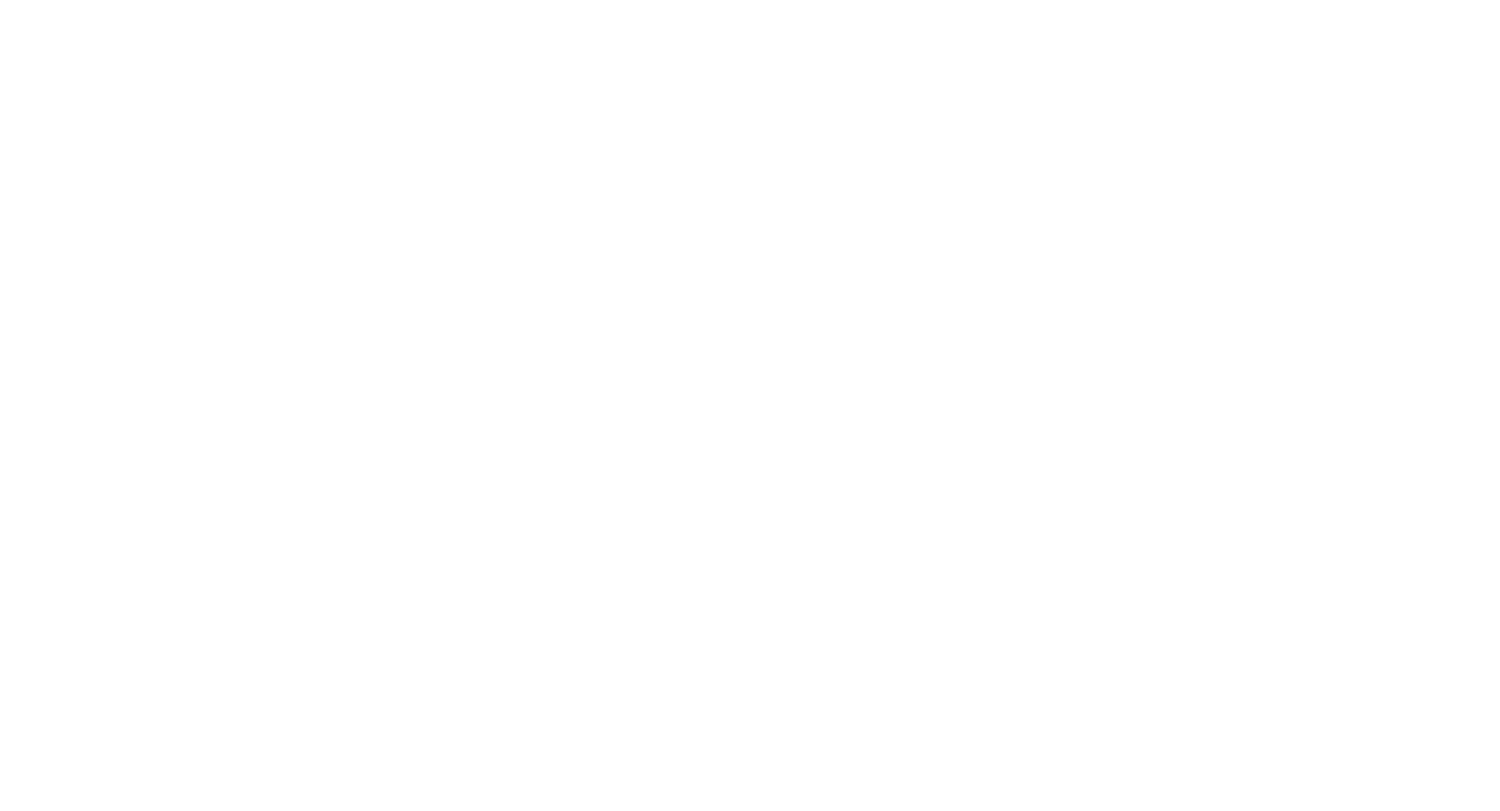 АУТИЗМ.
Мир один для всех
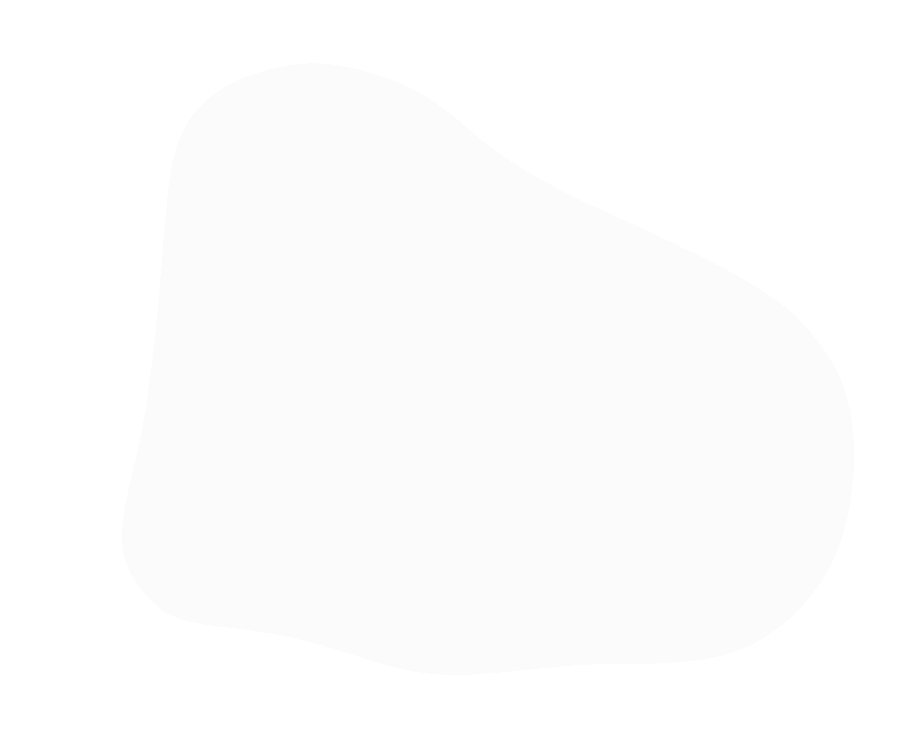 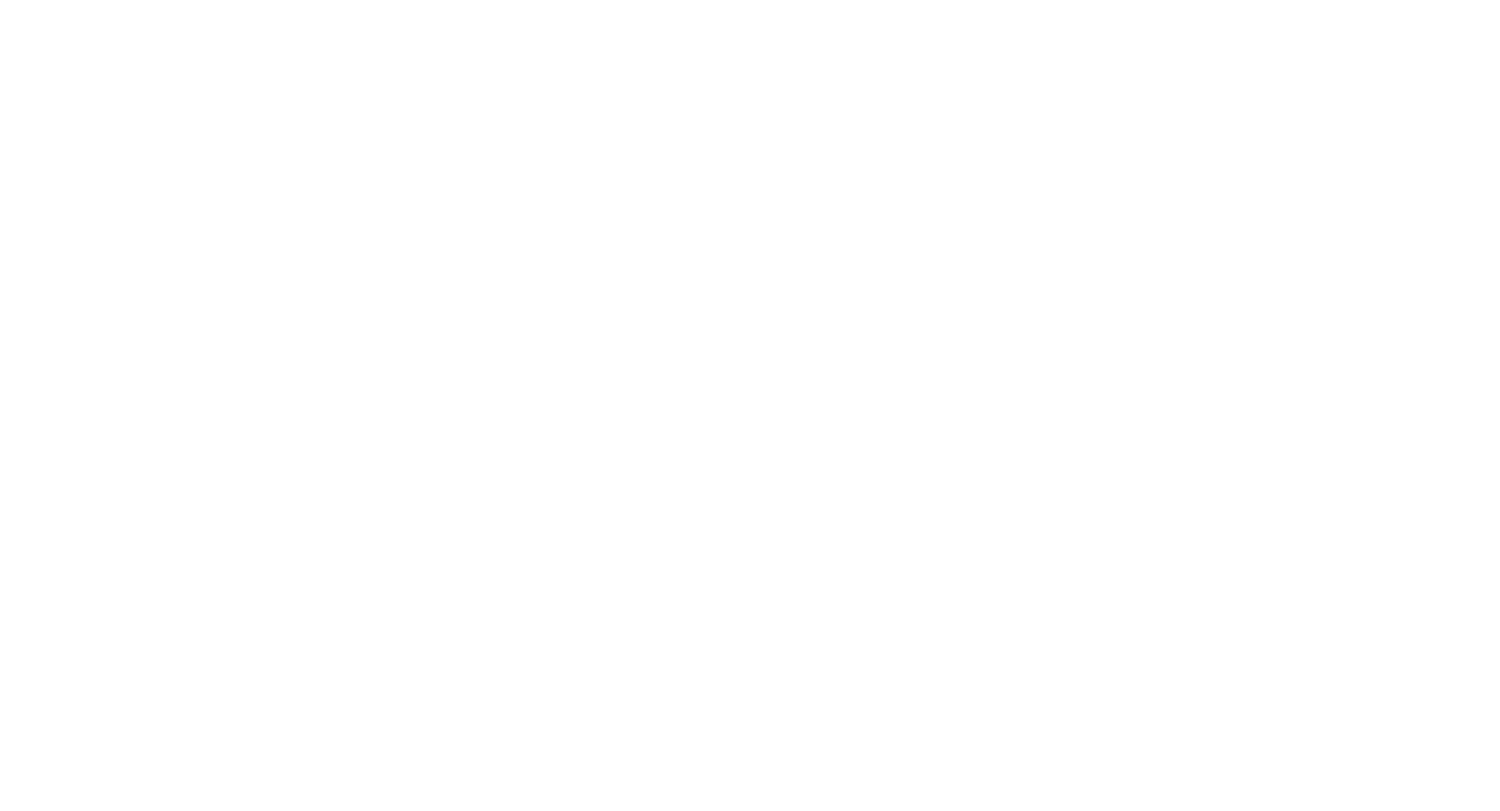 ЦЕЛЬ ПРОГРАММЫ
Создание и внедрение прогрессивной системы помощи детям с РАС в Казахстане
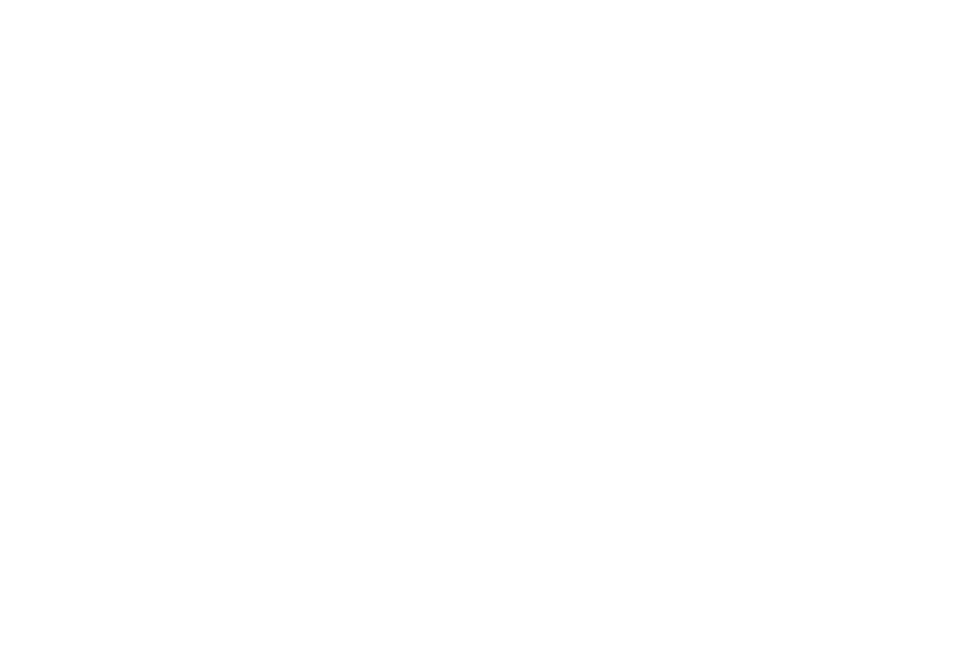 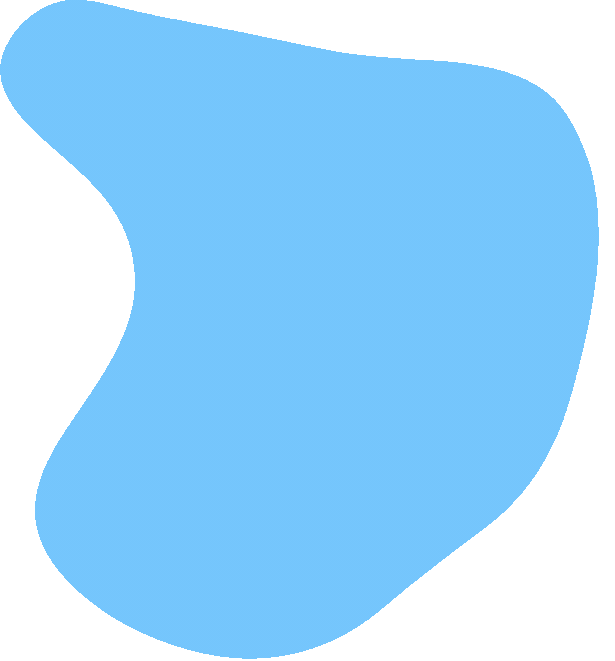 В 2015 году Фондом Булата Утемуратова стартовал проект «Аутизм. Мир один для всех». В рамках которого на сегодняшний день функционируют 12 аутизм центров «Асыл Мирас» в 11 регионах Республики.

Целевая группа программы: дети с РАС, их родители и близкое окружение.

16 300
детей записано в «Асыл Мирас»

14 382
детей поступили в программы интервенции

74%
детей, у которых подтвердился РАС, получили помощь в программах интервенции

В 2 раза
в среднем улучшился навык у детей в программах интервенции
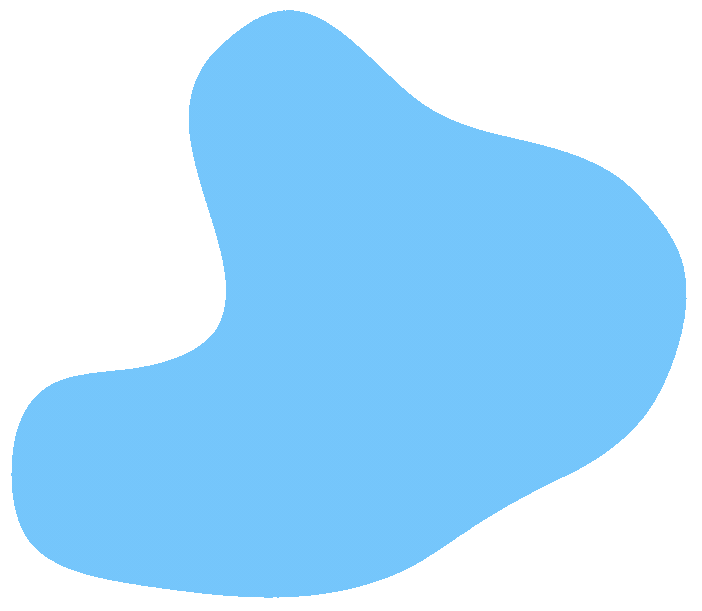 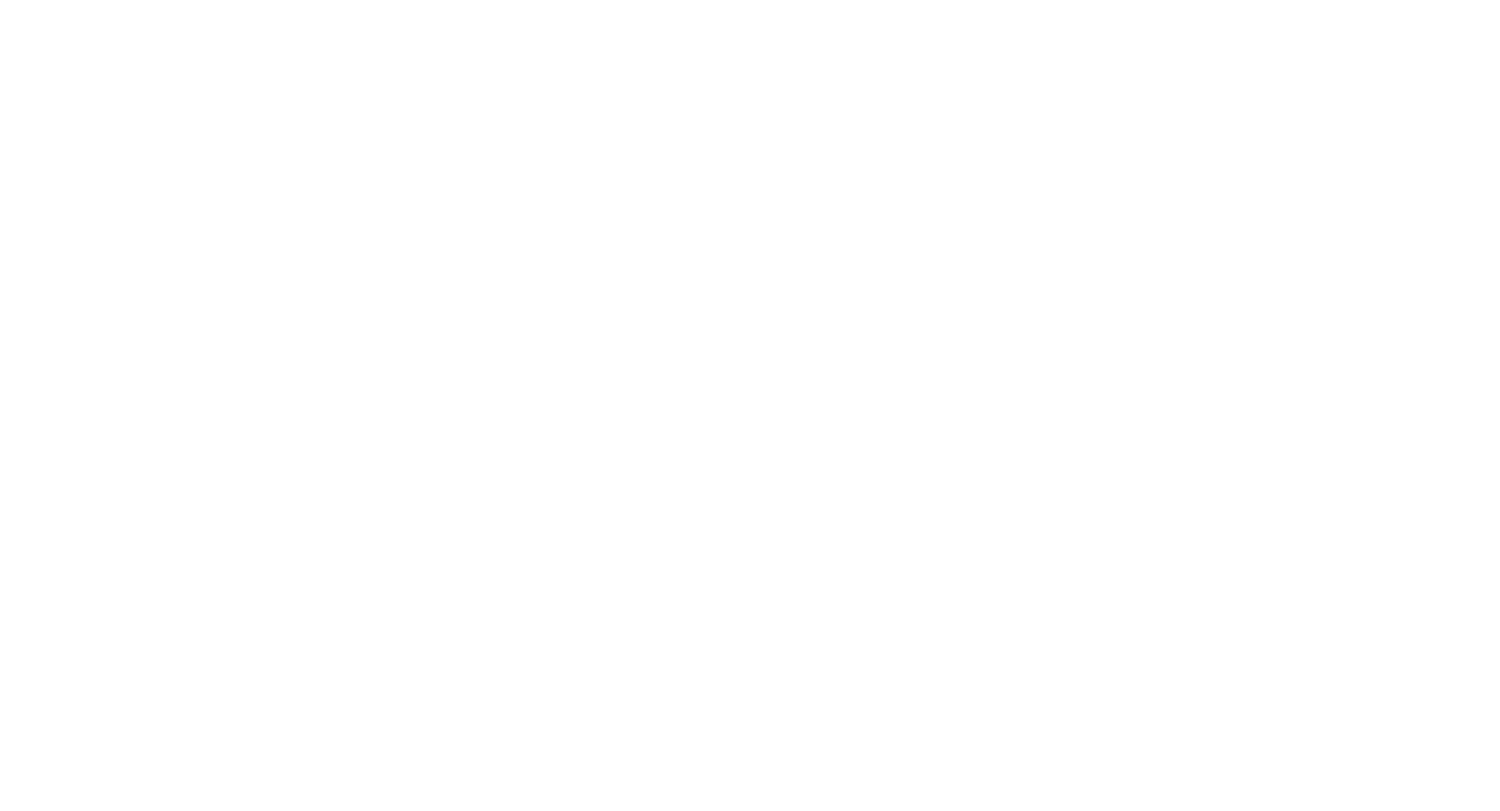 ЦЕЛЕВАЯ ГРУППА ПРОГРАММЫ
-  Дети с РАС
- Родители детей с РАС
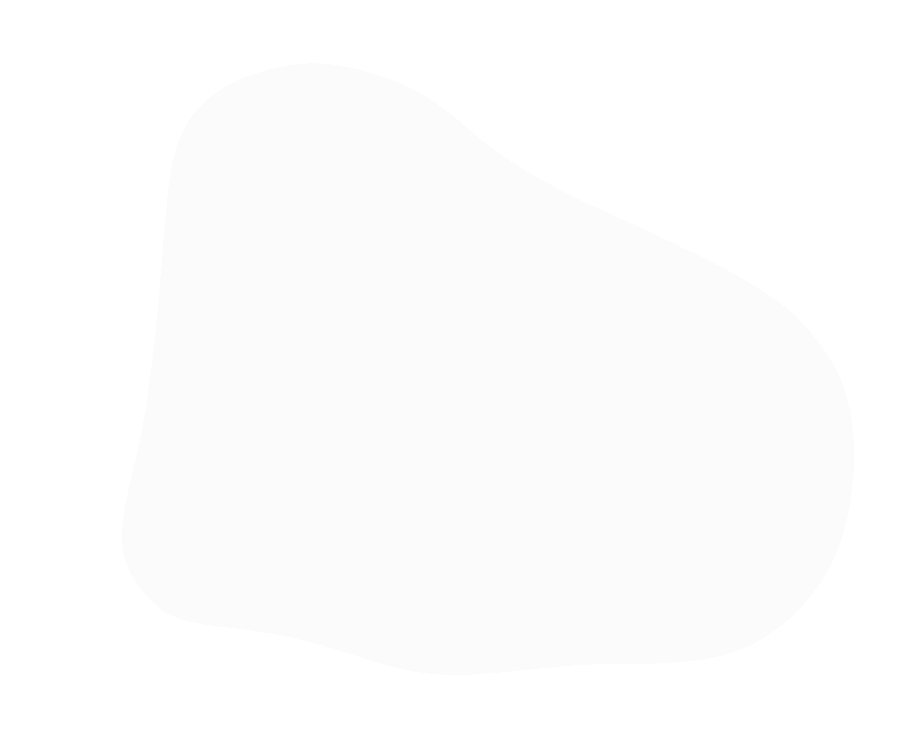 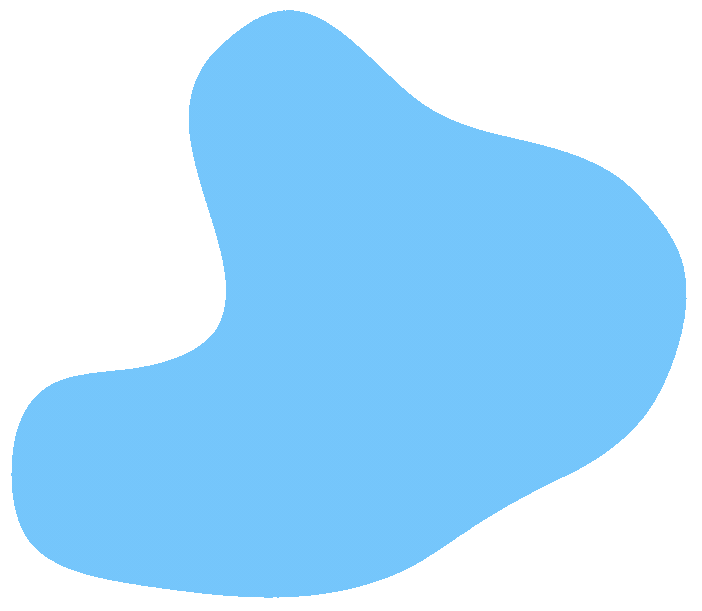 ОСНОВНЫЕ НАПРАВЛЕНИЯ ДЕЯТЕЛЬНОСТИ
Оказание диагностической и консультативной помощи детям с РАС и их семьям
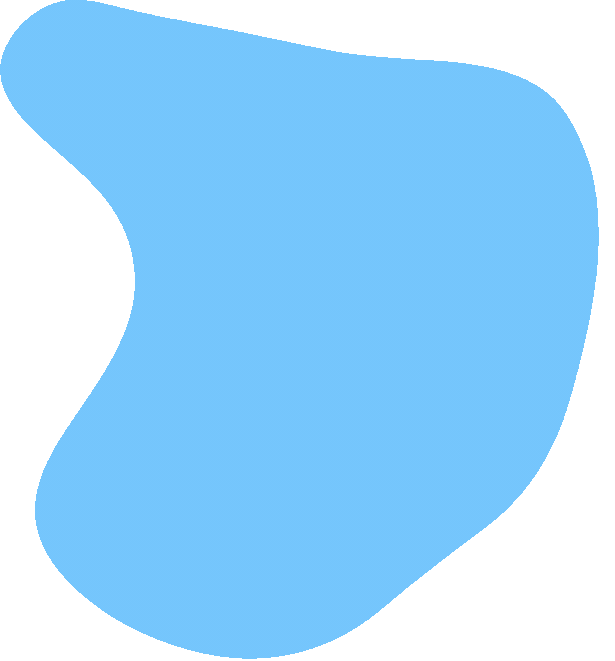 КАК РАБОТАЕТ АУТИЗМ ЦЕНТР «АСЫЛ МИРАС»?
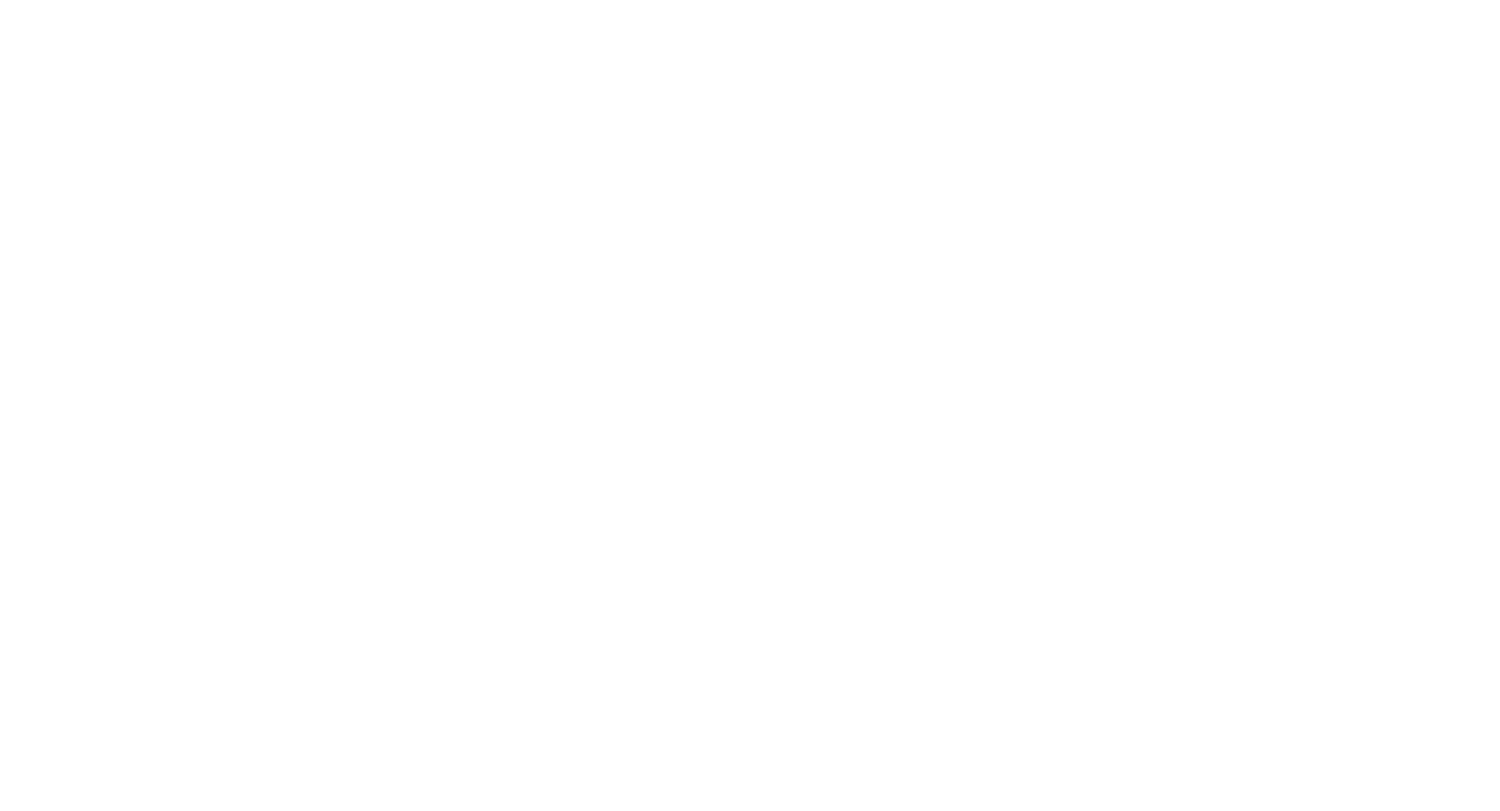 РАБОТА С РОДИТЕЛЯМИ
Участие родителей в Программе поддержки родителей в виде семинаров, вебинаров


Супервизии клинического педагога для родителей (по запросу родителей).


По завершении Программы клинические педагоги готовят рекомендации для того чтобы родители продолжали обучение ребенка в домашних условиях.



·
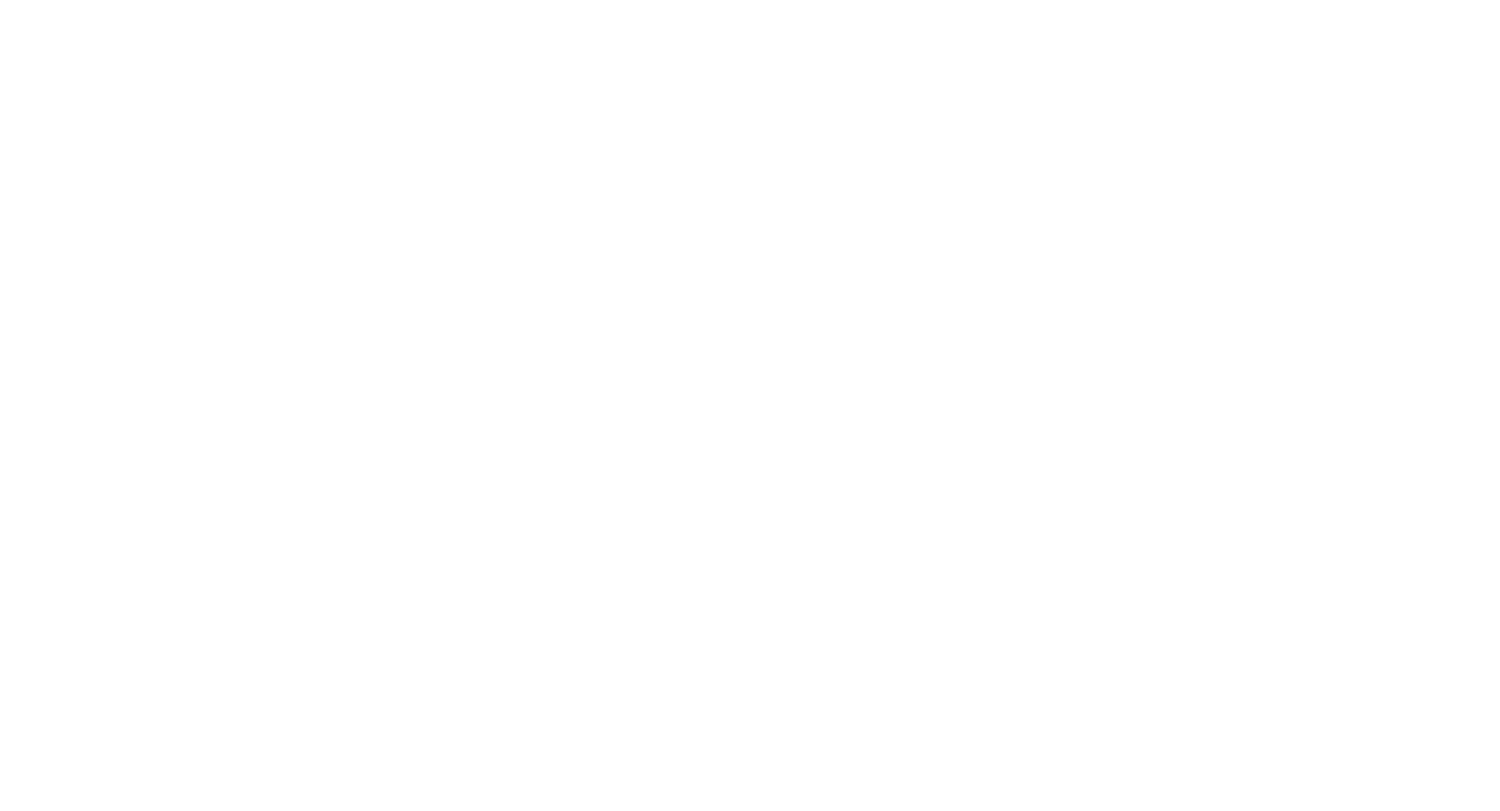 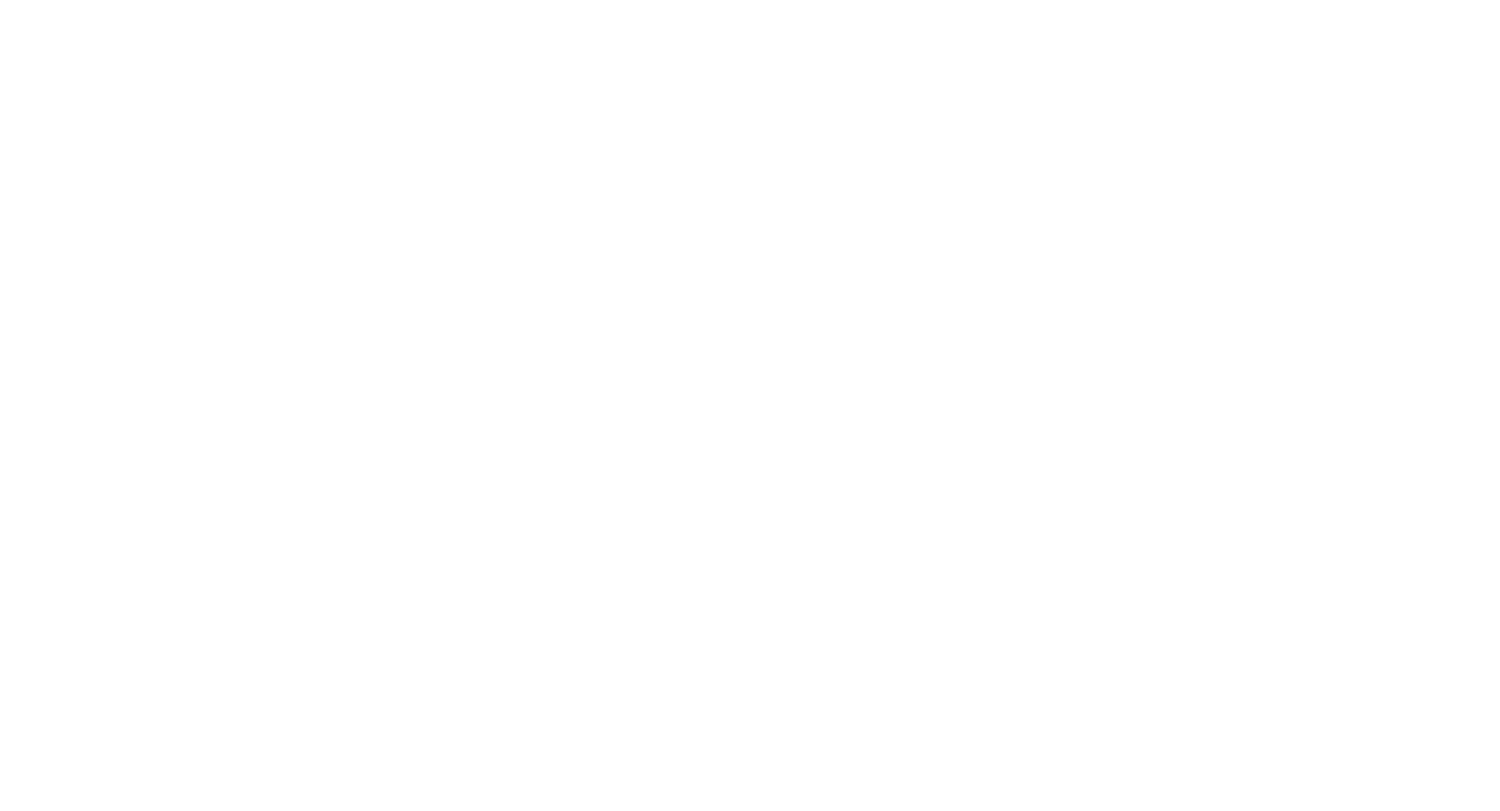 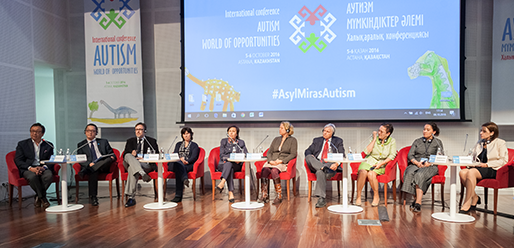 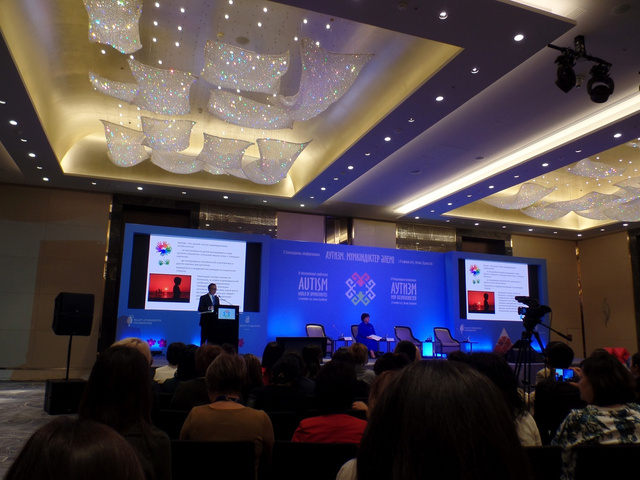 Фонд Булата Утемуратова сотрудничает с крупнейшими мировыми организациями в сфере РАС, такими как – INSAR, Autism Speaks, Marcus Autism Center и Фонд обнажённые сердца.
Также Фонд ежегодно проводит международную конференцию «Аутизм. Мир Возможностей», на которую съезжаются лучшие спикеры в сфере аутизма со всего мира.
СОТРУДНИЧЕСТВО И КООРДИНАЦИЯ ДЕЯТЕЛЬНОСТИ
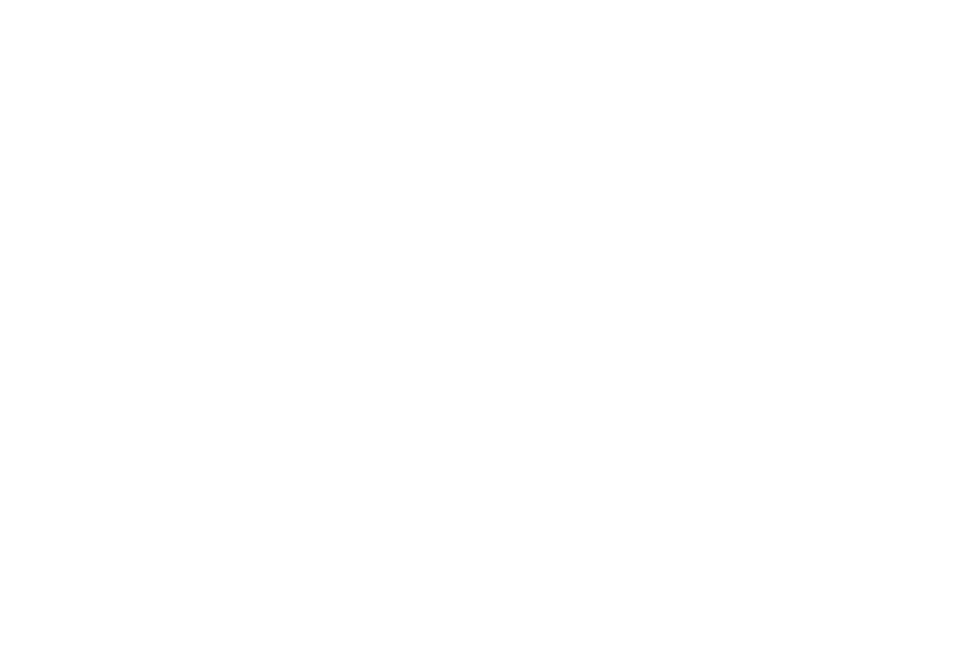 Спасибо за внимание!